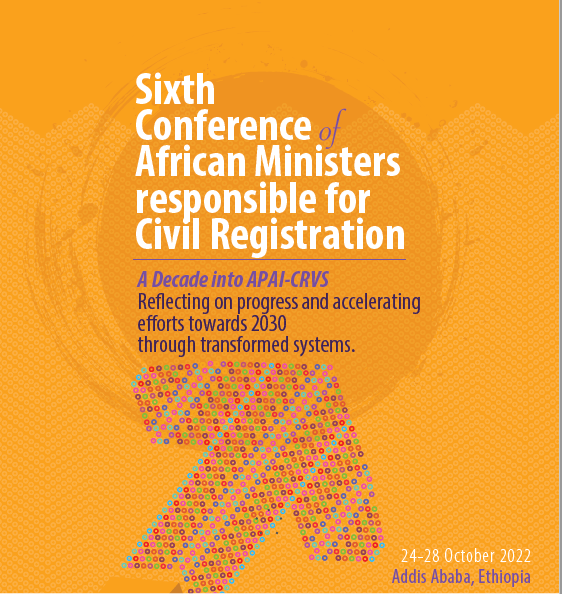 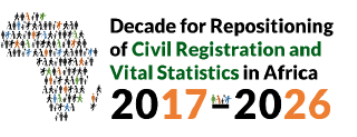 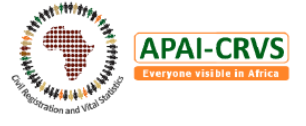 Construindo um Sistema Integrado de Registo Civil e Estatísticas Vitais
Name of presenter:
Fátima Baronet
Ministério da Justiça, Assuntos Constitucionais e Religiosos 
Moçambique
10/25/2022
1
Conteúdo da apresentação
10/25/2022
2
Visão geral do contexto SIRCEV do país
10/25/2022
3
Moçambique foi um dos primeiros países africanos a realizar uma avaliação abrangente do SIRCEV - 2013. 

O Sistema de Registo Civil e Estatísticas Vitais, SIRCEV, foi introduzido em Moçambique em 2017.

Reforma legal: Decreto 44/2010 de 2 de Novembro que introduz o número único  de identificação do cidadão; Lei nr 12/2018  de 4 de Dezembro , cria o sistema eletrônico de registo civil e altera disposições do CRC.

Desenvolvimento do Plano Estratégico de CRVS (2019-2029) e respective plano operacional (2020-2025).

É um sistema na sua genaralidade web, com certas funcionalidades em tecnologias USSD, pode ser acedido a partir de qualquer local do pais através da internet.
Os principais marcos na implementação do sistema SIRCEV e interoperabilidade em Moçambique
4
10/25/2022
Cobertura do registo eletrônico de nascimentos e óbitos
1. Cobertura sobre o total de registos
2. Cobertura sobre o total de nascimentos (projecões INE)
4. Conservatórias com SIRCEV
3. Cobertura sobre o total de óbito (projecoes INE)
10/25/2022
5
Fatores-chave de sucesso que promovem a trajetória de crescimento
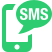 Notificações de nascimento por SMS;
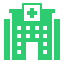 Instalação de postos de registo de nascimentos junto as unidades hospitalares e interoperabilidade com o sistema de informação de Saúde;
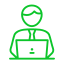 Disponibilização de brigadas móveis de registo;
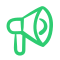 Campanhas de mobilização social  para adesão ao registo de nascimento;
10/25/2022
6
Áreas mais relevantes que Interopera
1) Interoperabilidade com o Sistema nacional de saúde
Desde 2020 o SIRCEV capta automaticamente informação sobre os óbitos directamente das plataforma do Sistema Nacional de Saúde, mecanismo que contribui significativamente para a melhoria da qualidade deste tipo dados, assim como minimiza o tempo de espera na tramitação de certidões. 
A interoperabilidade está em 28 Unidades hospitalares a nivel nacional.
Está também em desenvolvimento o mecanismo para a captação automática de dados sobre nascimentos registados em unidades hospitalares.
2) Sistemas de emissão dos documentos de identificação 
Em desenvolvimento, espera-se que contribua significativamente para minimizar os riscos de fraudes e melhorar celeridade na tramitação dos processos para os utentes.
10/25/2022
7
Actividades em curso conducentes a recuperação do histórico
Digitalização do histórico a medida que os cidadãos solicitam as certidões, permitindo, que este solicite e obtenha de forma rápida certidões em qualquer conservatória do pais;
Expansão dos postos hospitalares  de SIRCEV nas unidades de saúde (actualmente 216 Postos RC hospitalares);
Treinamento de pessoal-chave envolvido na operacionalização do sistema interoperável;
Digitação massiva dos livros: Em preparação, desde o inventário dos livros, a criação da unidade central de digitação do histórico e as equipes e os equipamentos.
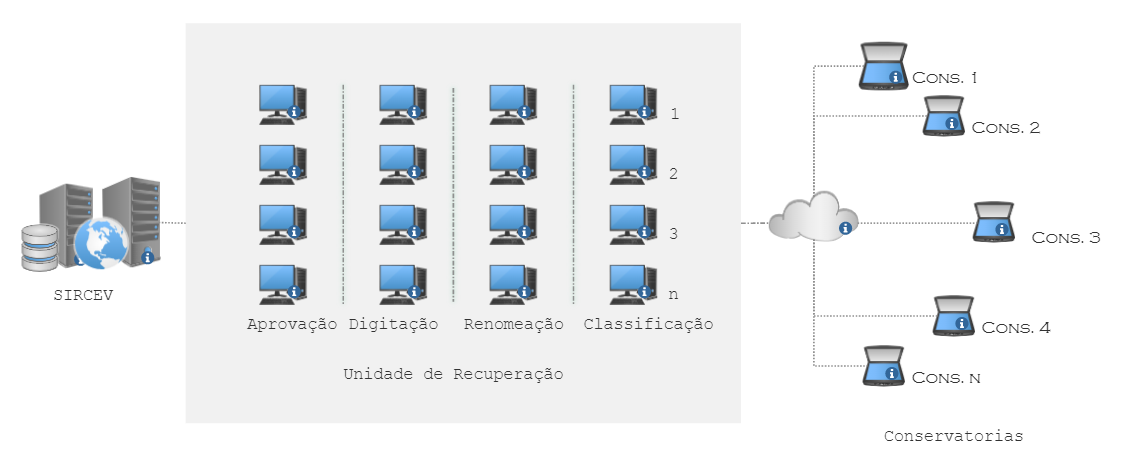 10/25/2022
8
Funcionalidades Adicionais em Desenvolvimento
Registo de casamentos e divórcios
Registo offline
Interoperabilidade com DNIC
Acréscimo de dados do nascimentos na interoperabilidade com os sistemas de saúde
Assinaturas electrónicas
10/25/2022
9
Principais constragimentos
11
10/25/2022
Perspectiva
Recuperar o histórico;
Identificar meios eficazes para o registo de óbitos e causas de morte na comunidade;
Construir e reabilitar infraestruturas de registo (Conservatórias e Postos);
Massificar o uso do NUIC;
Melhorar a disponibilidade e a qualidade da rede de dados;
Introdução de mecanismos que permitem a solicitação e a disponibilização eletrônica(online) de certidões;
Mobilizar recursos financeiros para a construção de mais conservatórias e postos de atendimento,
 capacitar quadros, apetrechar o centros de dados, ajustar o equipamento informático e meios circulantes a demanda ...
10/25/2022
11
Resumo do Processo de Registo de Nascimento em Moçambique
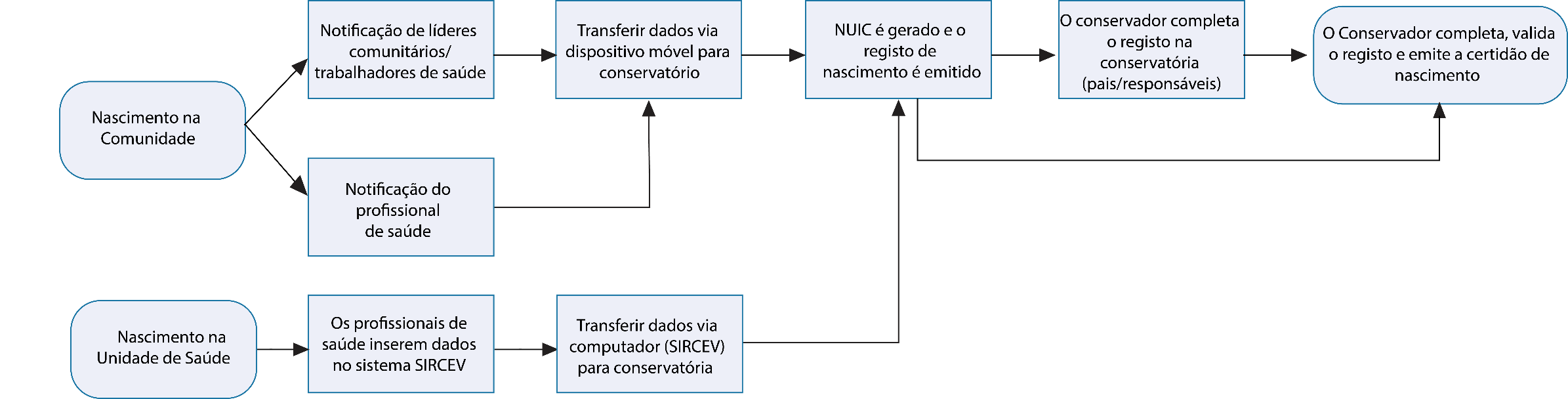 50MZN após 180 dias
50MZN
NB: No Posto de  registo Civil, o processo seguirá as mesmas etapas para notificação/registo no SIRCEV, de acordo com a condição na unidade.
12
O fim.
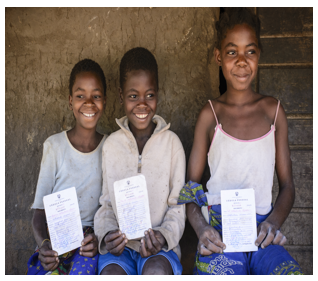 10/25/2022
13
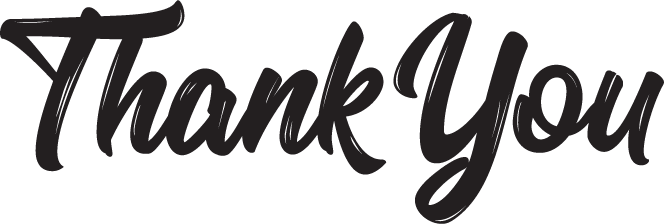 10/25/2022
14
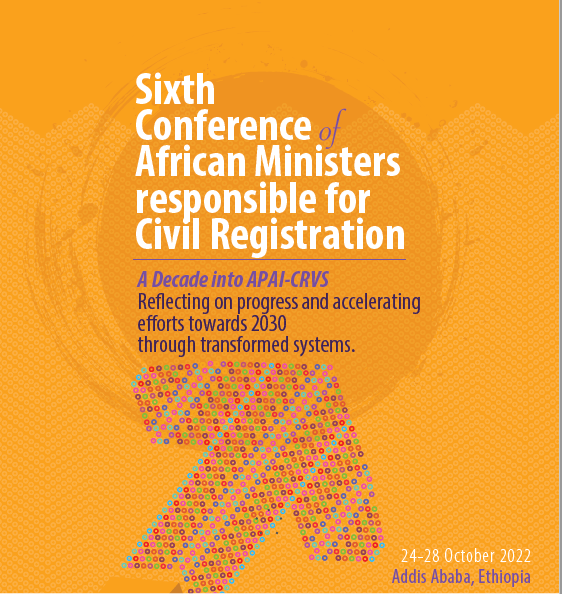 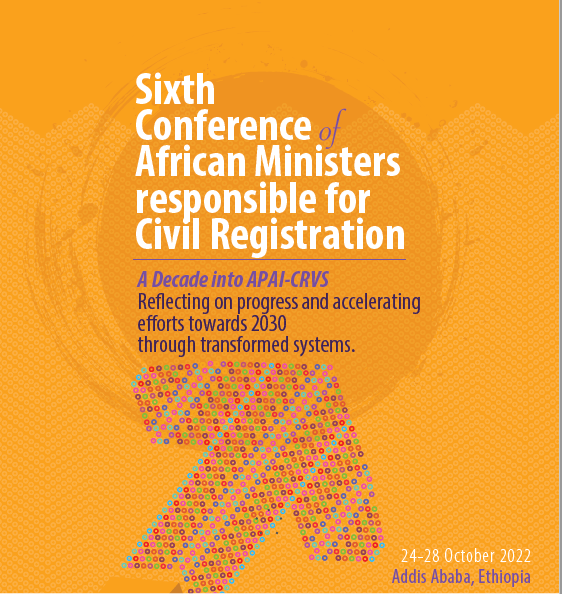 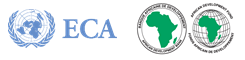 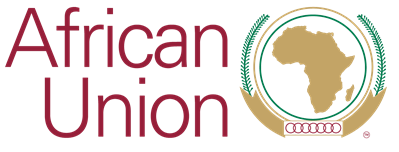 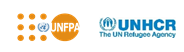 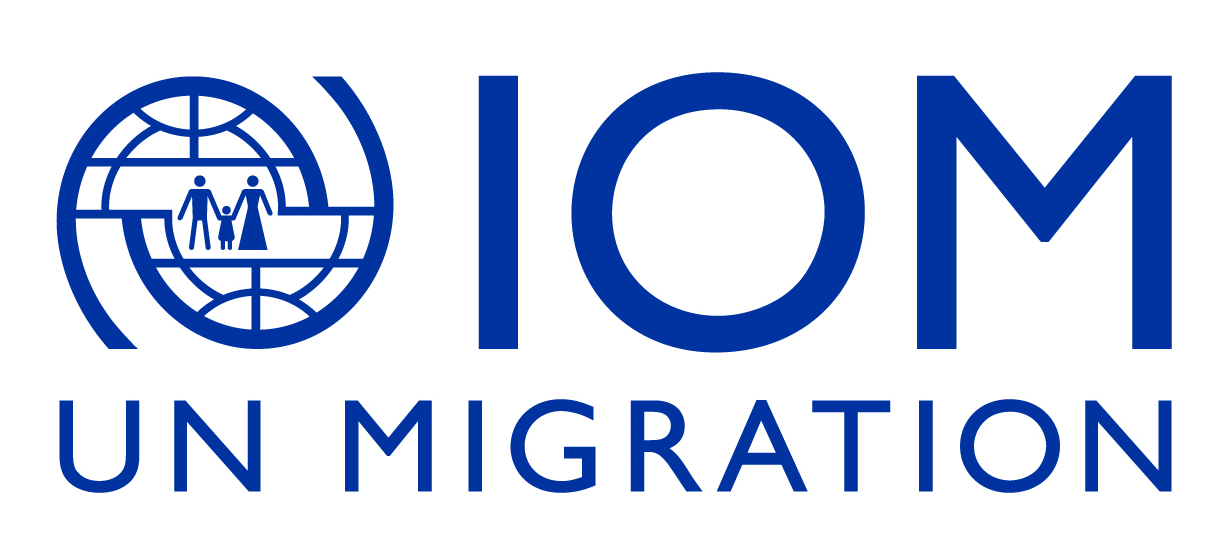 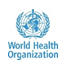 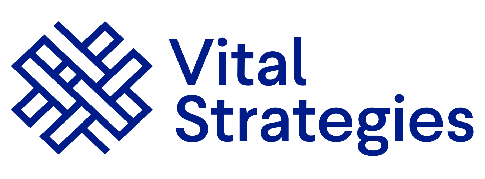 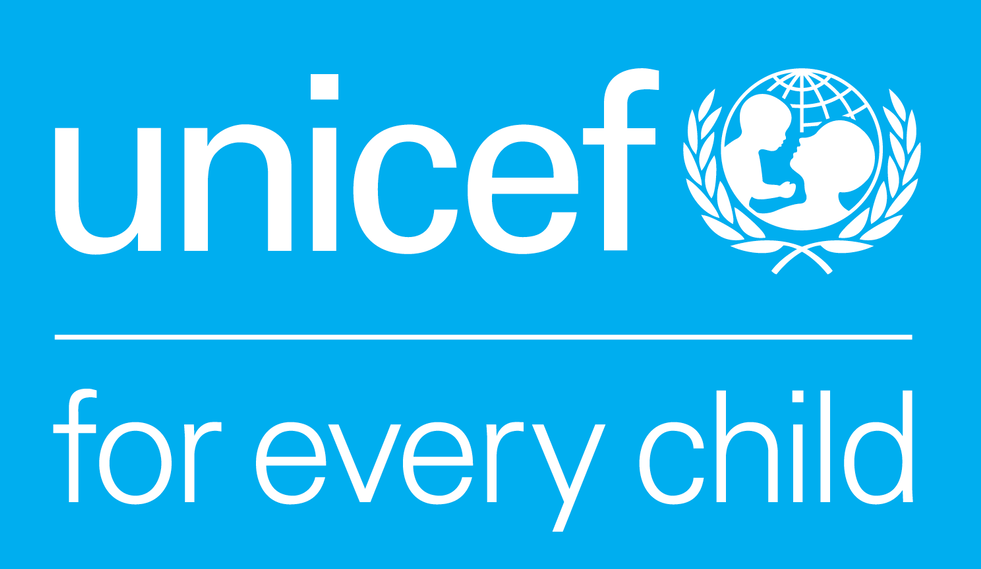 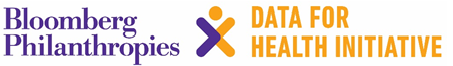 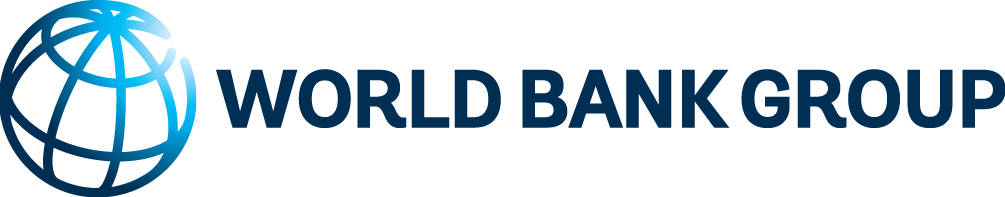 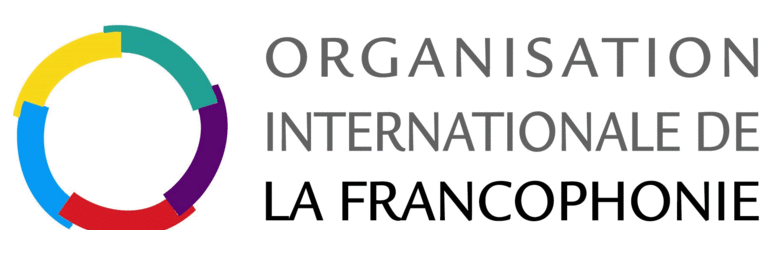 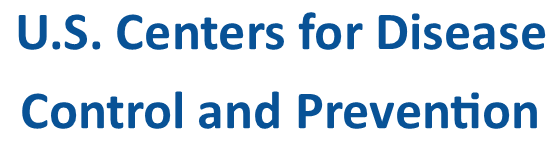 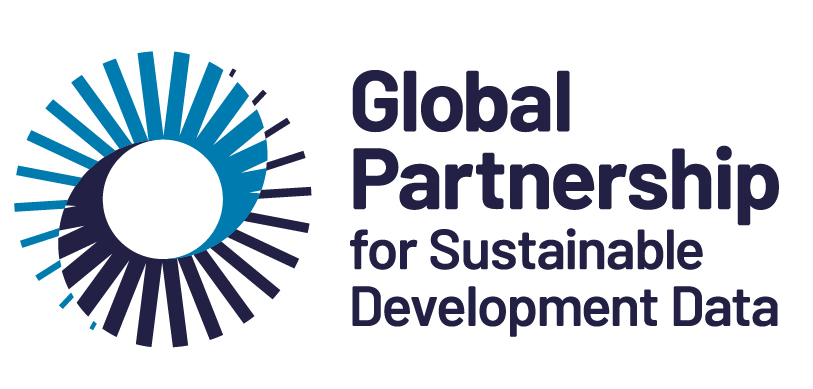 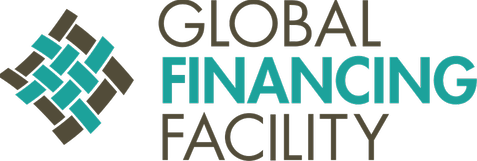 10/25/2022
15